ИНФОРМАЦИОННЫЕ МАТЕРИАЛЫ ПО ОСАДКАМ И УСИЛЕНИЮ ВЕТРА
НА ТЕРРИТОРИИ  КРАСНОДАРСКОГО КРАЯ
(РИСК НАРУШЕНИЯ ЭЛЕКТРОСНАБЖЕНИЯ НА 03.04.2024)
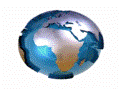 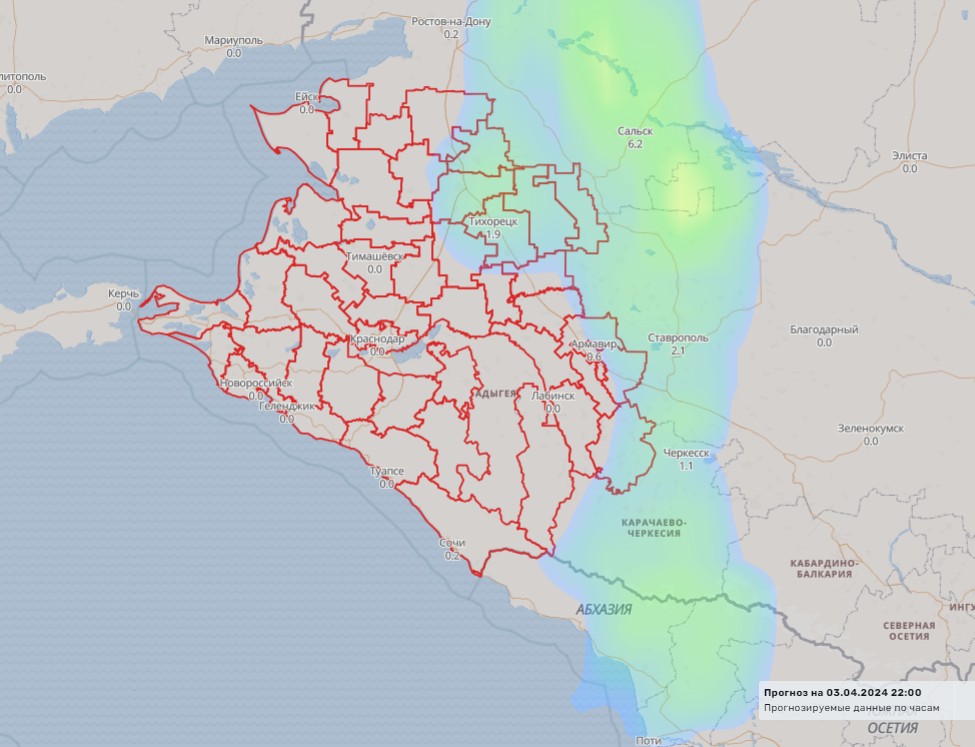 Крыловский р-н
Тихорецкий р-н
Белоглинский р-н
Успенский р-н
Отрадненский р-н
Славянский р-н
г. Новороссийск
г. Краснодар
12714/35918
33166/134951
11048/31303
10950/31701
24438/64500
42126/131529
47931/246266
22387/151149
1230/29
1110/732
693/959
984/46
1656/129
1317/653
793/534
342780/1272
38%
20%
43%
51%
10%
14%
29%
37%
4
6
7
10
1
6
5
5
10
12
15
20
20
12
14
16
Условные обозначения
осадки, мм
- линии электропередач
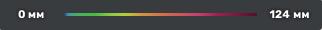 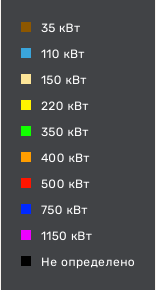 - количество осадков (УГМС), мм
20
- порывы ветра (УГМС), м/с
15
- кол-во домов /населения
- прогноз нарушения ЛЭП (УГМС)
19/330
- износ электроэнергетических систем
- протяженность ЛЭП/ТП (шт.)
321/20
60%
ГУ МЧС России по Краснодарскому краю
АРМ № 7
15:00 02.04.2024 
Исп. А.В. Мизюгина
Тел. 3220-5507
- муниципальное образование
Город
ИНФОРМАЦИОННЫЕ МАТЕРИАЛЫ ПО ОСАДКАМ И УСИЛЕНИЮ ВЕТРА
НА ТЕРРИТОРИИ  КРАСНОДАРСКОГО КРАЯ
(РИСК НАРУШЕНИЯ ЭЛЕКТРОСНАБЖЕНИЯ НА 03.04.2024)
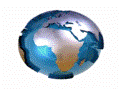 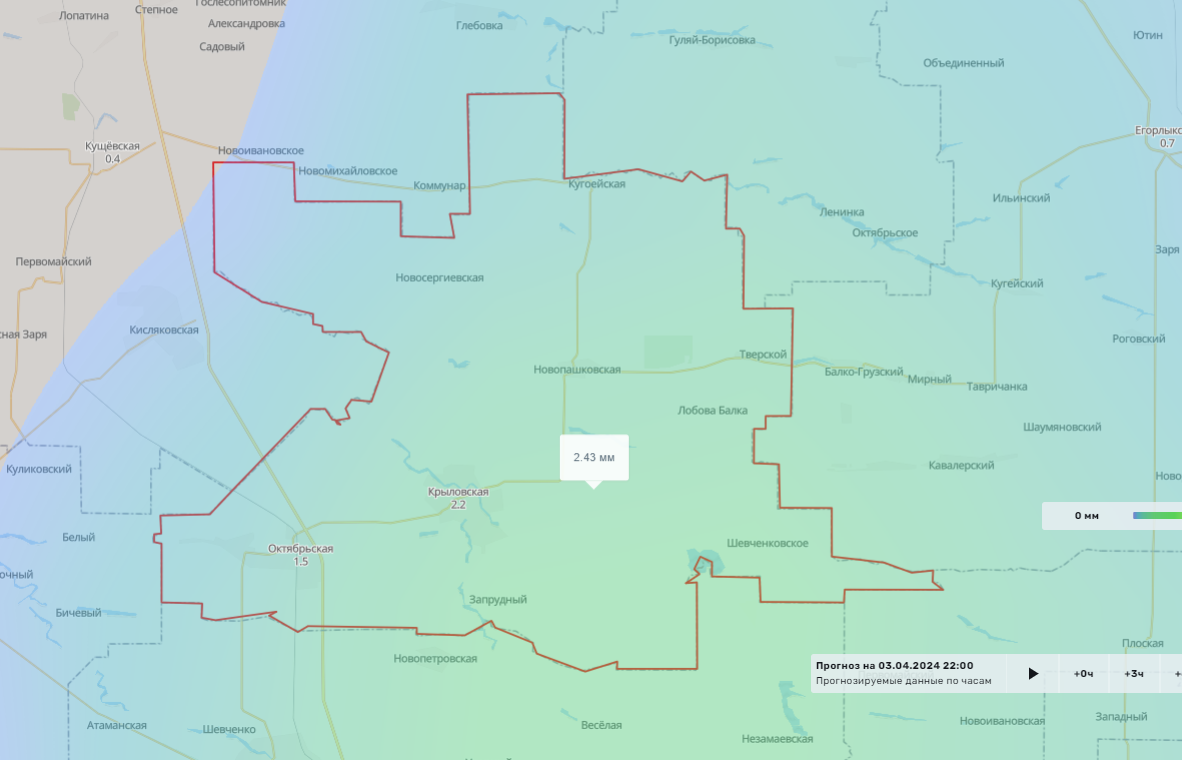 Крыловский р-н
12714/35918
1230/29
38%
4
10
Условные обозначения
осадки, мм
- линии электропередач
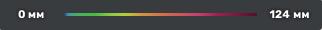 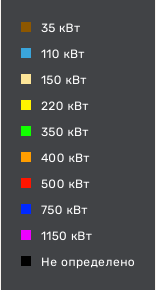 - количество осадков (УГМС), мм
20
- порывы ветра (УГМС), м/с
15
- кол-во домов /населения
- прогноз нарушения ЛЭП (УГМС)
19/330
- износ электроэнергетических систем
- протяженность ЛЭП/ТП (шт.)
321/20
60%
ГУ МЧС России по Краснодарскому краю
АРМ № 7
15:00 02.04.2024 
Исп. А.В. Мизюгина
Тел. 3220-5507
- муниципальное образование
Город
ИНФОРМАЦИОННЫЕ МАТЕРИАЛЫ ПО ОСАДКАМ И УСИЛЕНИЮ ВЕТРА
НА ТЕРРИТОРИИ  КРАСНОДАРСКОГО КРАЯ
(РИСК НАРУШЕНИЯ ЭЛЕКТРОСНАБЖЕНИЯ НА 03.04.2024)
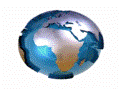 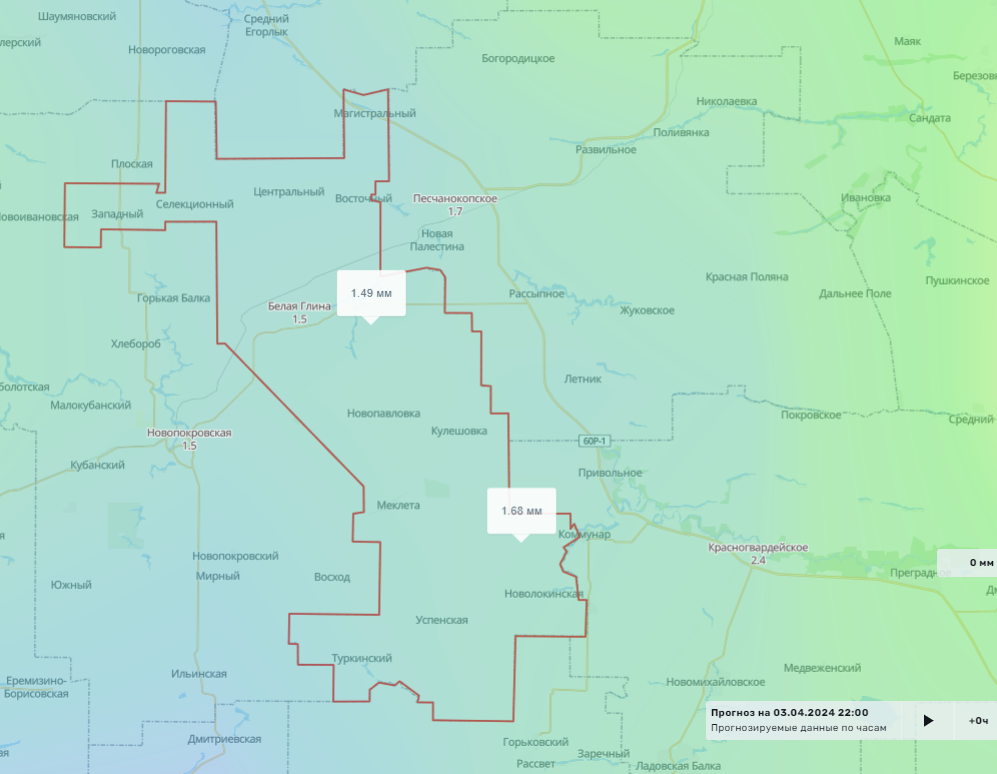 Белоглинский р-н
11048/31303
693/959
43%
7
15
Условные обозначения
осадки, мм
- линии электропередач
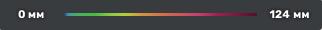 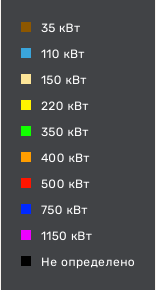 - количество осадков (УГМС), мм
20
- порывы ветра (УГМС), м/с
15
- кол-во домов /населения
- прогноз нарушения ЛЭП (УГМС)
19/330
- износ электроэнергетических систем
- протяженность ЛЭП/ТП (шт.)
321/20
60%
ГУ МЧС России по Краснодарскому краю
АРМ № 7
15:00 02.04.2024 
Исп. А.В. Мизюгина
Тел. 3220-5507
- муниципальное образование
Город
ИНФОРМАЦИОННЫЕ МАТЕРИАЛЫ ПО ОСАДКАМ И УСИЛЕНИЮ ВЕТРА
НА ТЕРРИТОРИИ  КРАСНОДАРСКОГО КРАЯ
(РИСК НАРУШЕНИЯ ЭЛЕКТРОСНАБЖЕНИЯ НА 03.04.2024)
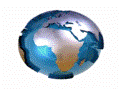 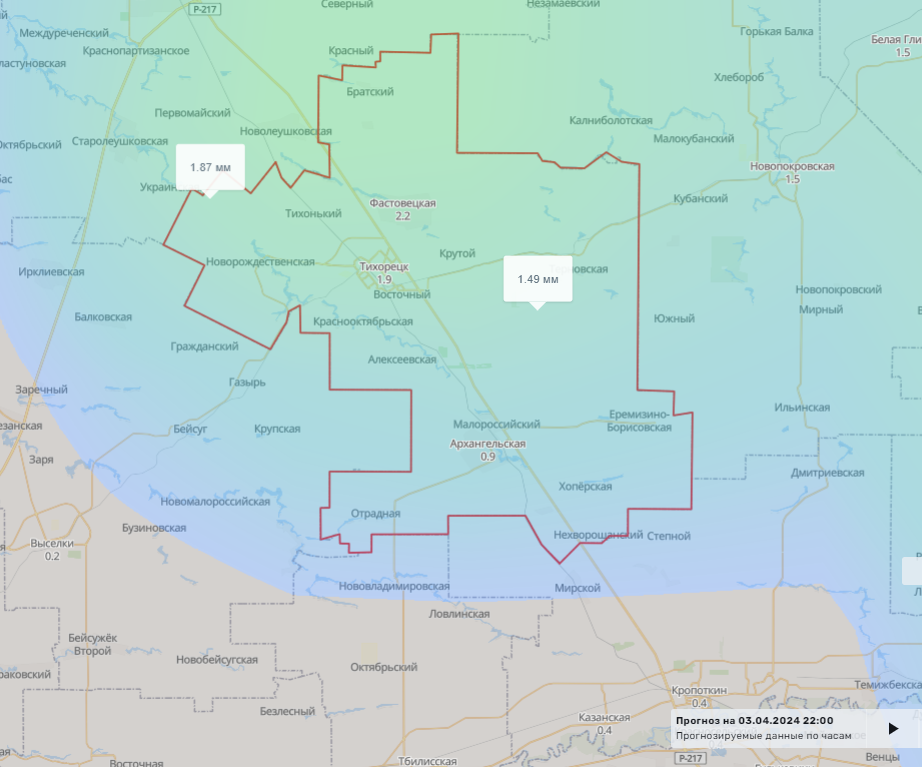 Тихорецкий р-н
33166/134951
1110/732
20%
6
12
Условные обозначения
осадки, мм
- линии электропередач
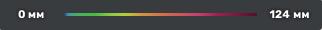 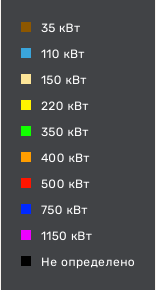 - количество осадков (УГМС), мм
20
- порывы ветра (УГМС), м/с
15
- кол-во домов /населения
- прогноз нарушения ЛЭП (УГМС)
19/330
- износ электроэнергетических систем
- протяженность ЛЭП/ТП (шт.)
321/20
60%
ГУ МЧС России по Краснодарскому краю
АРМ № 7
15:00 02.04.2024 
Исп. А.В. Мизюгина
Тел. 3220-5507
- муниципальное образование
Город
ИНФОРМАЦИОННЫЕ МАТЕРИАЛЫ ПО ОСАДКАМ И УСИЛЕНИЮ ВЕТРА
НА ТЕРРИТОРИИ  КРАСНОДАРСКОГО КРАЯ
(РИСК НАРУШЕНИЯ ЭЛЕКТРОСНАБЖЕНИЯ НА 03.04.2024)
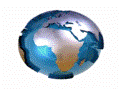 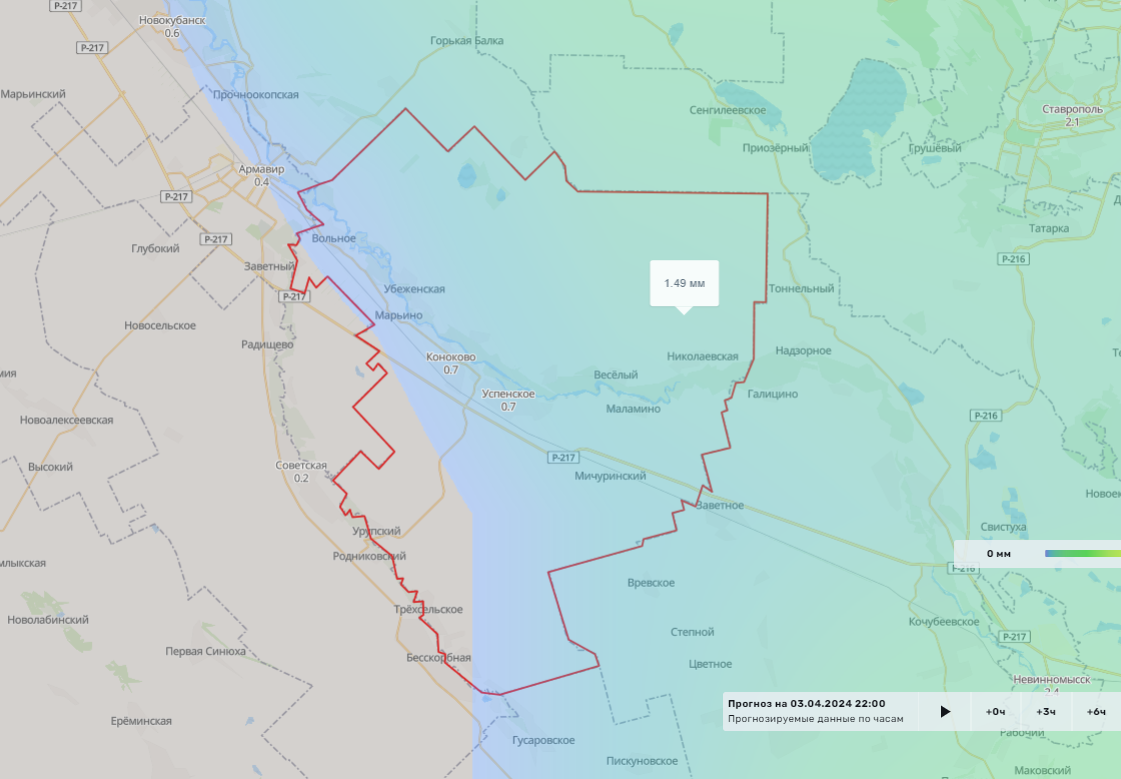 Успенский р-н
10950/31701
984/46
51%
10
20
Условные обозначения
осадки, мм
- линии электропередач
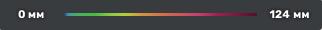 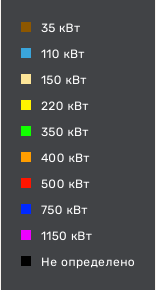 - количество осадков (УГМС), мм
20
- порывы ветра (УГМС), м/с
15
- кол-во домов /населения
- прогноз нарушения ЛЭП (УГМС)
19/330
- износ электроэнергетических систем
- протяженность ЛЭП/ТП (шт.)
321/20
60%
ГУ МЧС России по Краснодарскому краю
АРМ № 7
15:00 02.04.2024 
Исп. А.В. Мизюгина
Тел. 3220-5507
- муниципальное образование
Город
ИНФОРМАЦИОННЫЕ МАТЕРИАЛЫ ПО ОСАДКАМ И УСИЛЕНИЮ ВЕТРА
НА ТЕРРИТОРИИ  КРАСНОДАРСКОГО КРАЯ
(РИСК НАРУШЕНИЯ ЭЛЕКТРОСНАБЖЕНИЯ НА 03.04.2024)
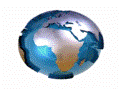 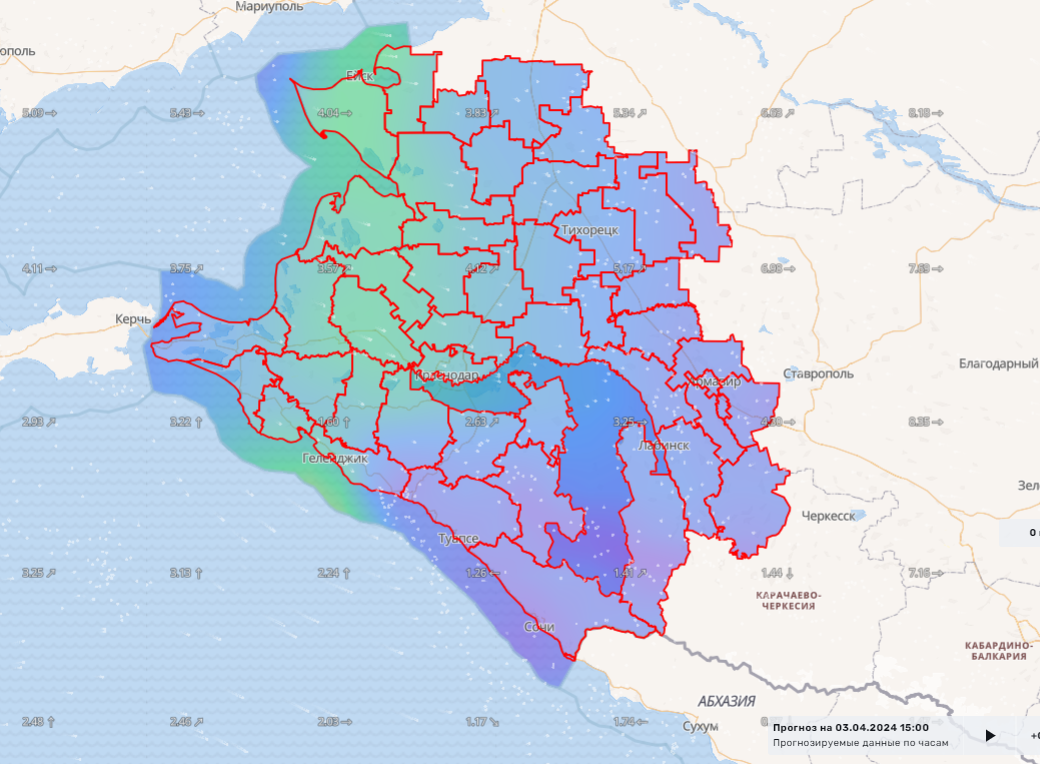 Ейский р-н
Щербиновский р-н
Приморско-Ахтарский р-н
Славянский р-н
г. Геленджик
г. Новороссийск
Успенский р-н
Отрадненский р-н
г. Краснодар
Белоглинский р-н
31306/140838
14548/39090
14896/58334
42126/131529
6711/68663
47931/246266
10950/31701
24438/64500
22387/151149
11048/31303
2052/824
699/81
15562/156
1317/653
320/156
793/534
984/46
1656/129
342780/1272
693/959
31%
53%
12%
14%
47%
29%
51%
10%
37%
43%
4
2
4
6
4
5
10
1
5
7
9
9
10
12
11
14
20
20
16
15
Условные обозначения
осадки, мм
- линии электропередач
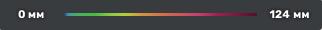 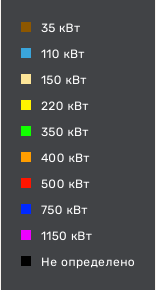 - количество осадков (УГМС), мм
20
- порывы ветра (УГМС), м/с
15
- кол-во домов /населения
- прогноз нарушения ЛЭП (УГМС)
19/330
- износ электроэнергетических систем
- протяженность ЛЭП/ТП (шт.)
321/20
60%
ГУ МЧС России по Краснодарскому краю
АРМ № 7
15:00 02.04.2024 
Исп. А.В. Мизюгина
Тел. 3220-5507
- муниципальное образование
Город
ИНФОРМАЦИОННЫЕ МАТЕРИАЛЫ ПО ОСАДКАМ И УСИЛЕНИЮ ВЕТРА
НА ТЕРРИТОРИИ  КРАСНОДАРСКОГО КРАЯ
(РИСК НАРУШЕНИЯ ЭЛЕКТРОСНАБЖЕНИЯ НА 03.04.2024)
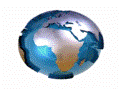 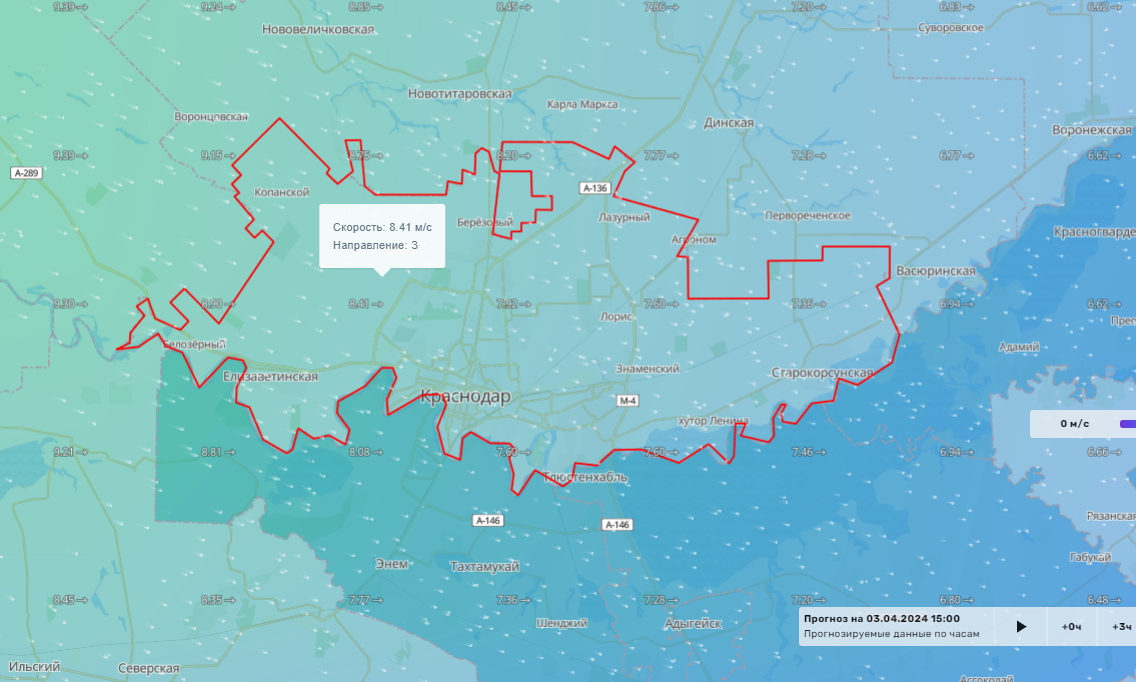 г. Краснодар
22387/151149
342780/1272
37%
5
16
Условные обозначения
осадки, мм
- линии электропередач
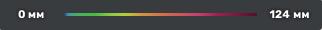 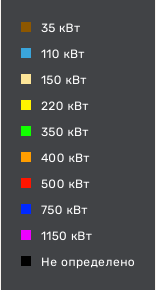 - количество осадков (УГМС), мм
20
- порывы ветра (УГМС), м/с
15
- кол-во домов /населения
- прогноз нарушения ЛЭП (УГМС)
19/330
- износ электроэнергетических систем
- протяженность ЛЭП/ТП (шт.)
321/20
60%
ГУ МЧС России по Краснодарскому краю
АРМ № 7
15:00 02.04.2024 
Исп. А.В. Мизюгина
Тел. 3220-5507
- муниципальное образование
Город
ИНФОРМАЦИОННЫЕ МАТЕРИАЛЫ ПО ОСАДКАМ И УСИЛЕНИЮ ВЕТРА
НА ТЕРРИТОРИИ  КРАСНОДАРСКОГО КРАЯ
(РИСК НАРУШЕНИЯ ЭЛЕКТРОСНАБЖЕНИЯ НА 03.04.2024)
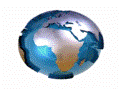 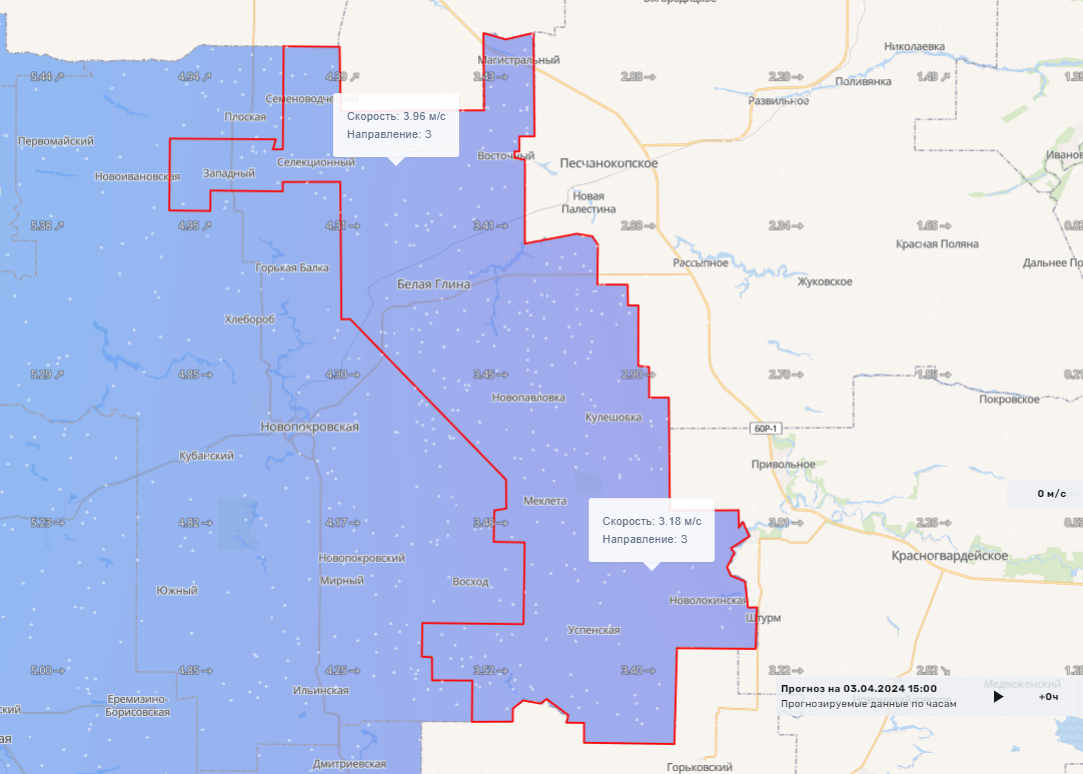 Белоглинский р-н
11048/31303
693/959
43%
7
15
Условные обозначения
осадки, мм
- линии электропередач
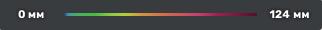 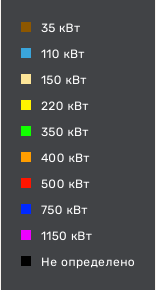 - количество осадков (УГМС), мм
20
- порывы ветра (УГМС), м/с
15
- кол-во домов /населения
- прогноз нарушения ЛЭП (УГМС)
19/330
- износ электроэнергетических систем
- протяженность ЛЭП/ТП (шт.)
321/20
60%
ГУ МЧС России по Краснодарскому краю
АРМ № 7
15:00 02.04.2024 
Исп. А.В. Мизюгина
Тел. 3220-5507
- муниципальное образование
Город
ИНФОРМАЦИОННЫЕ МАТЕРИАЛЫ ПО ОСАДКАМ И УСИЛЕНИЮ ВЕТРА
НА ТЕРРИТОРИИ  КРАСНОДАРСКОГО КРАЯ
(РИСК НАРУШЕНИЯ ЭЛЕКТРОСНАБЖЕНИЯ НА 03.04.2024)
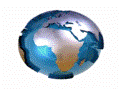 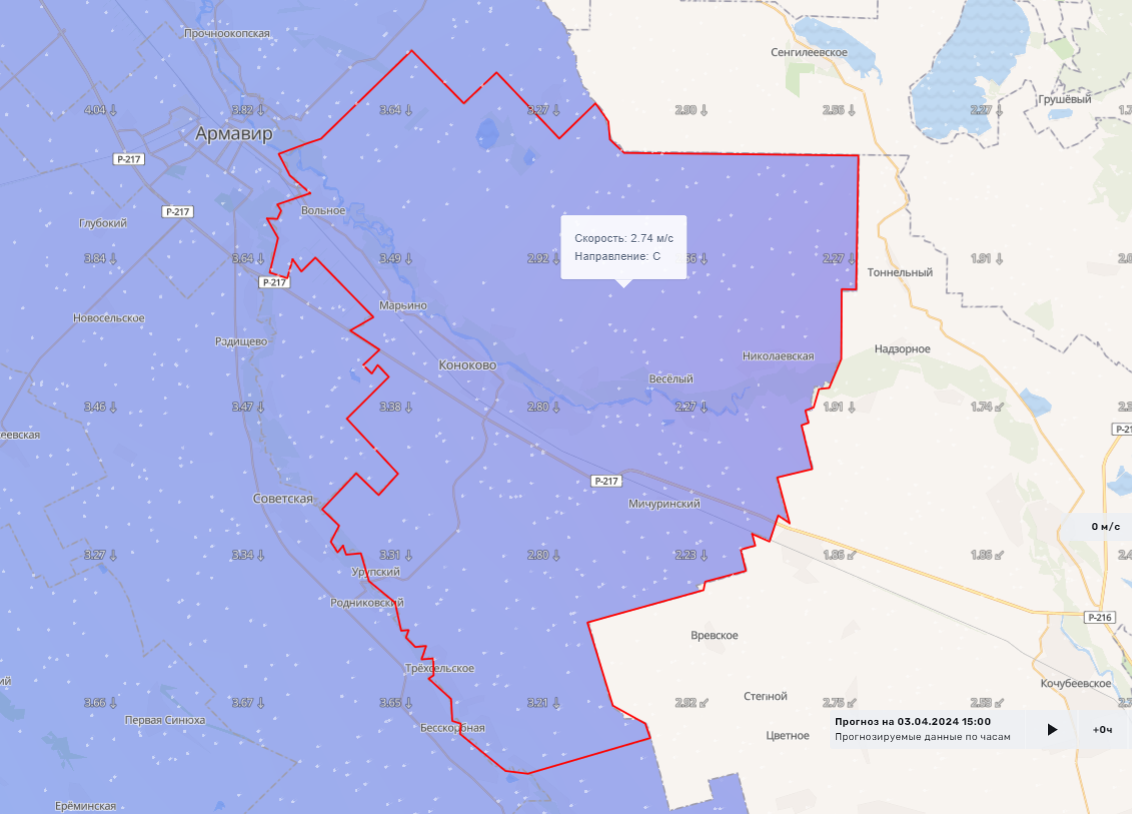 Успенский р-н
10950/31701
984/46
51%
10
20
Условные обозначения
осадки, мм
- линии электропередач
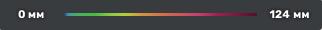 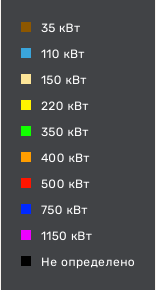 - количество осадков (УГМС), мм
20
- порывы ветра (УГМС), м/с
15
- кол-во домов /населения
- прогноз нарушения ЛЭП (УГМС)
19/330
- износ электроэнергетических систем
- протяженность ЛЭП/ТП (шт.)
321/20
60%
ГУ МЧС России по Краснодарскому краю
АРМ № 7
15:00 02.04.2024 
Исп. А.В. Мизюгина
Тел. 3220-5507
- муниципальное образование
Город
ИНФОРМАЦИОННЫЕ МАТЕРИАЛЫ ПО ОСАДКАМ И УСИЛЕНИЮ ВЕТРА
НА ТЕРРИТОРИИ  КРАСНОДАРСКОГО КРАЯ
(РИСК НАРУШЕНИЯ ЭЛЕКТРОСНАБЖЕНИЯ НА 03.04.2024)
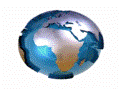 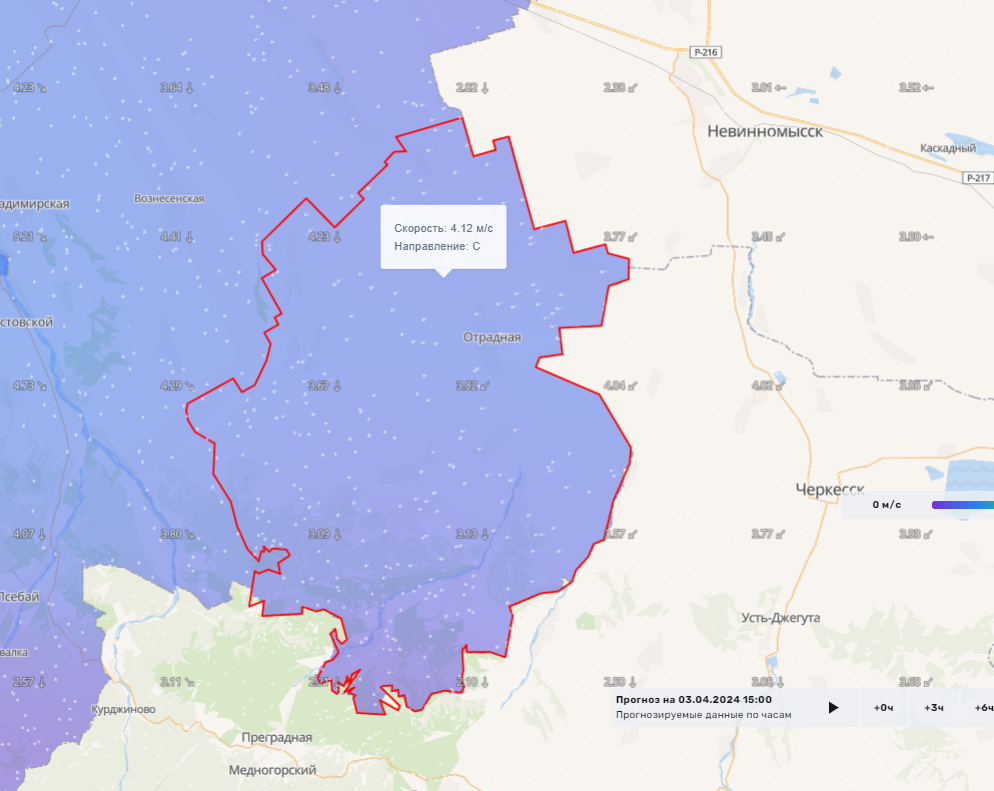 Отрадненский р-н
24438/64500
1656/129
10%
1
20
Условные обозначения
осадки, мм
- линии электропередач
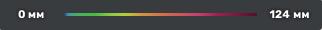 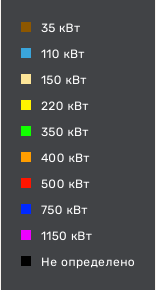 - количество осадков (УГМС), мм
20
- порывы ветра (УГМС), м/с
15
- кол-во домов /населения
- прогноз нарушения ЛЭП (УГМС)
19/330
- износ электроэнергетических систем
- протяженность ЛЭП/ТП (шт.)
321/20
60%
ГУ МЧС России по Краснодарскому краю
АРМ № 7
15:00 02.04.2024 
Исп. А.В. Мизюгина
Тел. 3220-5507
- муниципальное образование
Город
ИНФОРМАЦИОННЫЕ МАТЕРИАЛЫ ПО ОСАДКАМ И УСИЛЕНИЮ ВЕТРА
НА ТЕРРИТОРИИ  КРАСНОДАРСКОГО КРАЯ
(РИСК НАРУШЕНИЯ ЭЛЕКТРОСНАБЖЕНИЯ НА 03.04.2024)
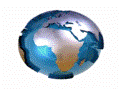 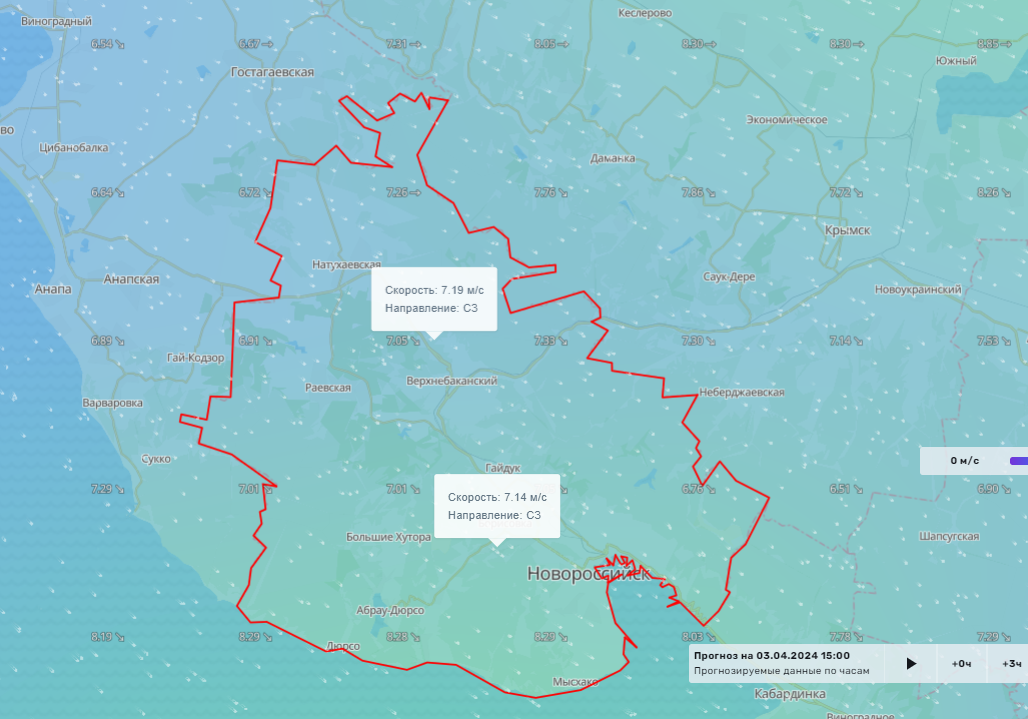 г. Новороссийск
47931/246266
793/534
29%
5
14
Условные обозначения
осадки, мм
- линии электропередач
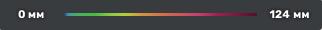 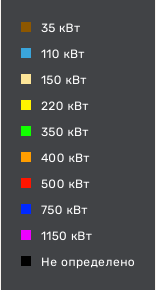 - количество осадков (УГМС), мм
20
- порывы ветра (УГМС), м/с
15
- кол-во домов /населения
- прогноз нарушения ЛЭП (УГМС)
19/330
- износ электроэнергетических систем
- протяженность ЛЭП/ТП (шт.)
321/20
60%
ГУ МЧС России по Краснодарскому краю
АРМ № 7
15:00 02.04.2024 
Исп. А.В. Мизюгина
Тел. 3220-5507
- муниципальное образование
Город